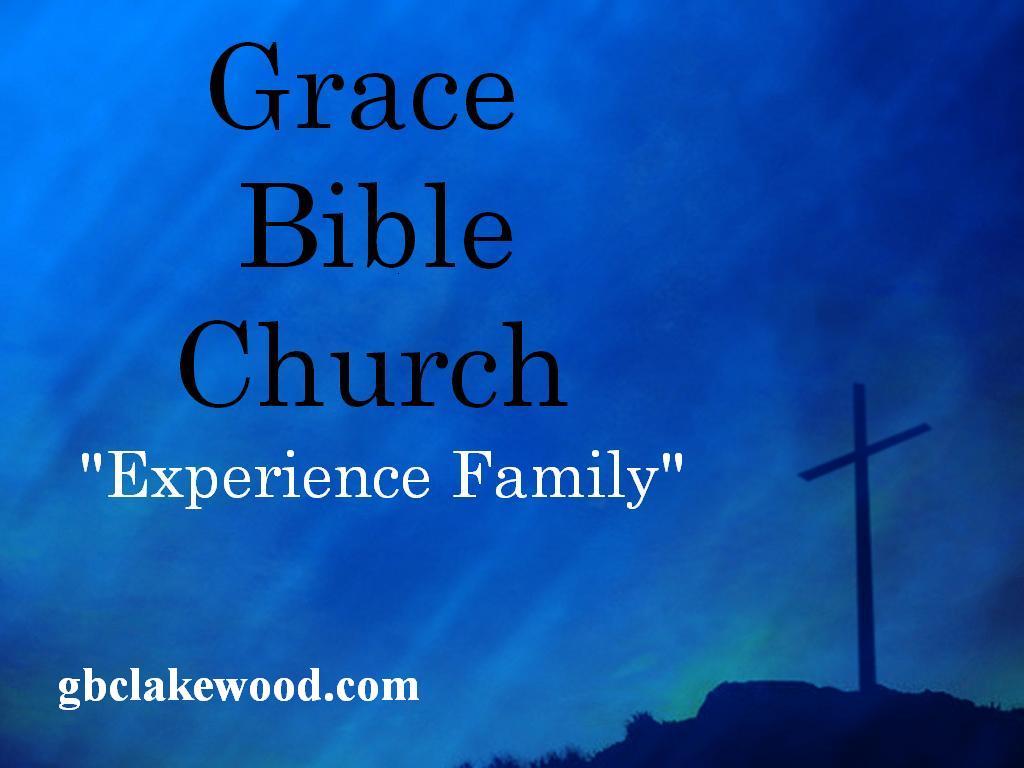 In Christ
Walk Circumspectly
[Speaker Notes: In an old Candid Camera episode, an actor is on a busy sidewalk and begins looking at the ground. He walks around a bit and continues to look down. People are passing by him and a few give him strange looks. After a couple minutes, he decides to get down on his hands and knees and begins feeling around with his hands. People begin to slow down and watch what he’s doing. Finally, one person stops and starts looking at the ground. Then another one begins searching the sidewalk.

In a few minutes, the camera shows about a dozen people looking down, some even on their hands and knees! At that point, the actor, who got all this started in the first place, quietly gets up and walks away. No one else notices that he has left. They’re so intent in their search that they never even bothered to ask what it was they were looking for.

This is a good picture of how many people live in our society today. They’re searching for something because they know there’s got to be more to life. But, they’ll never find it if they don’t know what it is that they’re missing. We’re going to discover this morning from Colossians 3:1-11 that if you want to break free from your past, then where you put your eyes is very important. Instead of looking down, Paul challenges us to:]
Look UP
Colossians 3:1-2
Were Raised
Seek Things Above 
Set Your Mind
[Speaker Notes: Instead of gazing at the ground, we must first look up! We see this in Colossians 3:1-2:

Since you were raised with Christ, seek those things which are above, where Christ is, sitting at the right hand of God. 2 Set your mind on things above, not on things on the earth. 3 For you died, and your life is hidden with Christ in God. 4 When Christ who is our life appears, then you also will appear with Him in glory.
WERE RAISED
Jesus put it this way in Matthew 6:21: “For where your treasure is, there your heart will be also.” If our focus is on things that will ultimately rust, tarnish, break down, or burn up, our energy and emotions will be misplaced. If we seek out Christ and allow Him to become our ultimate treasure, our hearts will follow.
Seek Things Above

Set Your Mind
The word “set” means to seek something out with a desire to possess it. The word is in the present tense, which implies that we’re to continue to seek the things above. It’s not just a one-time decision, but is to be a daily activity.]
Look UP
Colossians 3:3-4
We’ve died 
Our life is hidden with Christ
Christ is our life
The Rapture Will Happen
We appear with Him in Glory
[Speaker Notes: In verses 3-4, we’re given five reasons to look up.
3 For you died, and your life is hidden with Christ in God. 4 When Christ who is our life appears, then you also will appear with Him in glory.

1. We’ve died (3a). This looks back to the cross where we died positionally in Christ. As a result, we have no obligation to live like we used to live. Galatians 2:20: “I have been crucified with Christ and I no longer live, but Christ lives in me. The life I live in the body, I live by faith in the Son of God, who loved me and gave himself for me.” Because we’ve died with Christ, we should have as little desire for improper worldly pleasures as a dead person would have. We don’t just receive a cosmetic makeover or simply add a Christian veneer that only laminates our life. Our old nature is not renewed or even reformed; instead, it is put to death.

2. Our life is hidden with Christ (3b). To have our lives hidden with the One who is seated at the right hand of God gives us both security and satisfaction. The image here is treasure that is stored away in a secure place. Like a seed buried in the earth, our real lives are hidden from the world, only to be revealed when Christ returns. Our new life is a mystery or secret to those who don’t understand spiritual matters. 1 Corinthians 2:14: “The man without the Spirit does not accept the things that come from the Spirit of God, for they are foolishness to him, and he cannot understand them, because they are spiritually discerned.”

3. Christ is our life (4a). In a very real sense for the believer, Christ is what life is all about. Without Him we would be dead in our sins. In John 14:6, Jesus said about himself: “I am the way, the truth, and the life…” By realizing that Christ is our life, we can have a new attitude about anything that happens to us. If He is truly our life, we have nothing to fear.

4. The Rapture will happen(4b). Since Jesus is coming for His body it only makes sense that we should be looking up on a continuous basis. The phrase, “when” is better translated, “whenever Christ appears.” The fact of His return is certain but the time is indefinite. Since we don’t know the when, we must keep watching.

5. We will appear with Him in Glory (4c). The verb, “appear” means “to make visible what is invisible.” When Christ returns for His body, the real position of the believer, which has been hidden to the world, will be made known. When Jesus is revealed in His glory, we shall be totally transformed 1 Cor 15:51-52]
Look OUT!!
Colossians 3:5-9a
Put to death:
 Separate Yourself From
Things That Enhance Ego
“The Lie”
[Speaker Notes: Not only must we look up, we must also look out. 
We see this in verses 5-9a: 5 Therefore put to death your members which are on the earth: fornication, uncleanness, passion, evil desire, and covetousness, which is idolatry. 6 Because of these things the wrath of God is coming upon the sons of disobedience, 7 in which you yourselves once walked when you lived in them.8 But now you yourselves are to put off all these: anger, wrath, malice, blasphemy, filthy language out of your mouth. 9 Do not lie to one another, 

(Define if time allows)
Anger is a continuous attitude of hatred that remains bottled up within.
Rage is what comes bursting out, often uncontrollably.
Malice is an attitude of ill will towards a person. It’s often a hidden hatred of the heart that takes revenge in secret.
Slander is when we destroy another person’s good reputation by lies, gossip and the spreading of rumors.
Filthy language is crude talk or abrasive words and is often filled with swearing and sexual innuendo.
Lying to one another disrupts unity by destroying trust. It tears down relationships and can lead to serious conflicts.
These behaviors have no place in any Christian or in any church. They are part of the old life, the “Ego Enhancers,” if you will. We must resolutely “rid” ourselves of the repulsive sins of sex and speech so that we can “put on” the attitudes and actions of Christ.]
Look IN
Colossians 3:9b,10
Have Put off the Old Man
Have Put on the New Man
[Speaker Notes: Col. 3:9b,10 since you have put off the old man with his deeds, 10 and have put on the new man who is renewed in knowledge according to the image of Him who created him


After looking up and looking out, we must also look in. We do this by recognizing the truth about what happened at conversion. Look at the last part of verse 9 and verse 10: since you have put off the old man with his deeds, 10 and have put on the new man who is renewed in knowledge according to the image of Him who created him.”

“you have taken off your old self” and “you have put on the new self.” This is not a command to keep but a truth to claim. It’s already been done. We are exhorted to stop doing certain things because we can stop. We are different therefore we can act differently. As we look in, we realize that we are no longer what we once were.

The new self has been put on and yet it is “being renewed in knowledge in the image of its Creator.” We are created in the image of God but because of our sin, that image has been defaced. God’s purpose is to restore His image in us. Warren Wiersbe puts it this way: “We were formed in God’s image, and deformed from God’s image by sin. But through Jesus Christ, we can be transformed into God’s image once again.” This is where we take the responsibility to renew our minds according to Romans 12:2: “Do not conform any longer to the pattern of this world, but be transformed by the renewing of your mind…”]
Look AROUND
Colossians 3:11
No Distinction In Christ
[Speaker Notes: Col 3:11 where there is neither Greek nor Jew, circumcised nor uncircumcised, barbarian, Scythian, slave nor free, but Christ is all and in all.

In Christ there is no class distinction. No Race distinction none of the ways this world separates

Paul says Walk circumspectly Can I see 360 degrees at once NO!! But WE Can. Part of doing away with the Ego is to realize I need You to be complete IN CHRIST]
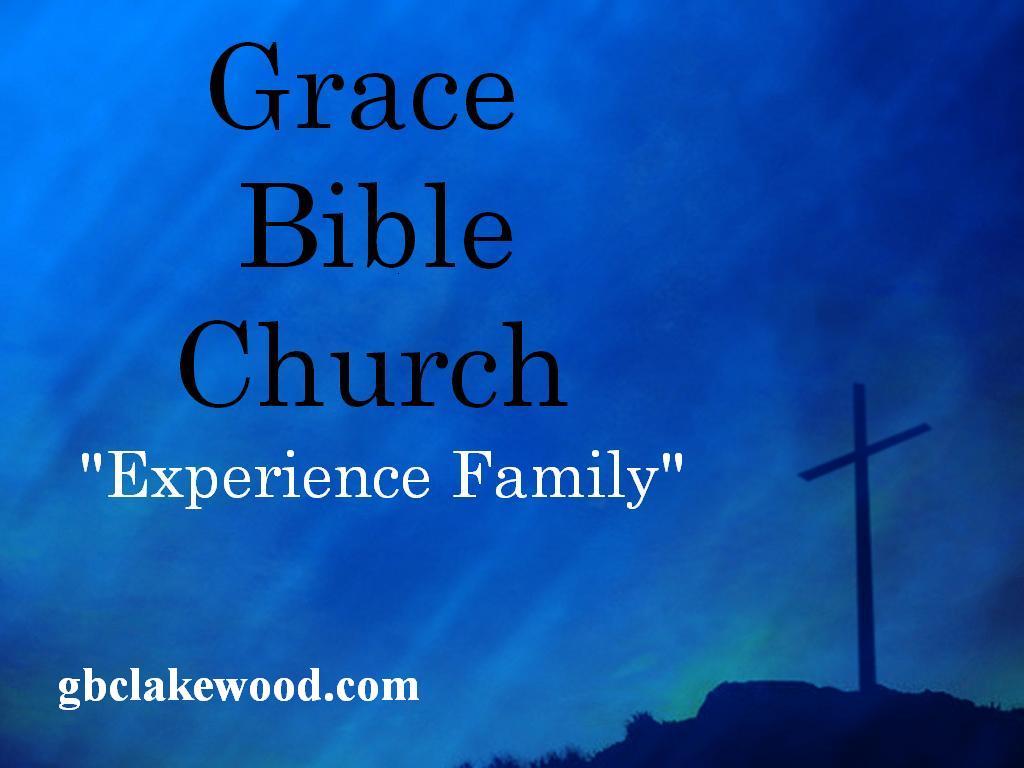